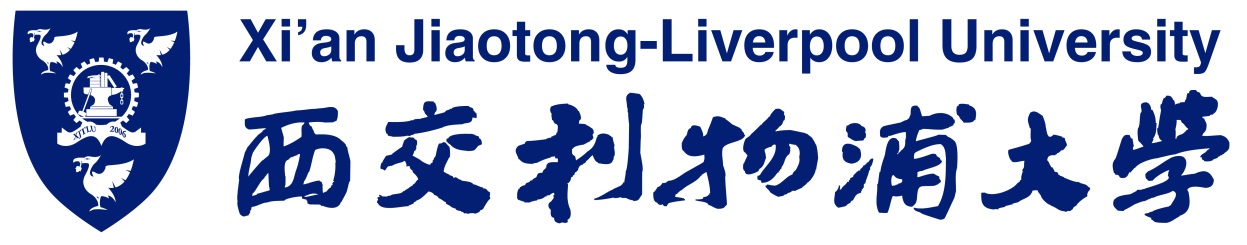 Introducing Customized Video Demonstrations into the Future Lab-based Teaching at XJTLU
Presenters: Ying Cheng, Yang Du and Shaofeng Lu
1
2016 XJTLU Annual Learning and Teaching Colloquium
04/05/2016
Lab-based Teaching
Takes an important part in a wide range of engineering and science disciplines

Heavily relies on live demonstrations. 

This becomes particularly problematic when the number of students becomes large.
2
2016 XJTLU Annual Learning and Teaching Colloquium
04/05/2016
Lab-based Teaching- Typical Issues
Insufficiency on the lab-supporting system

Live demonstrations are constrained by learning time and space

Key learning information is likely to be missed in current practices
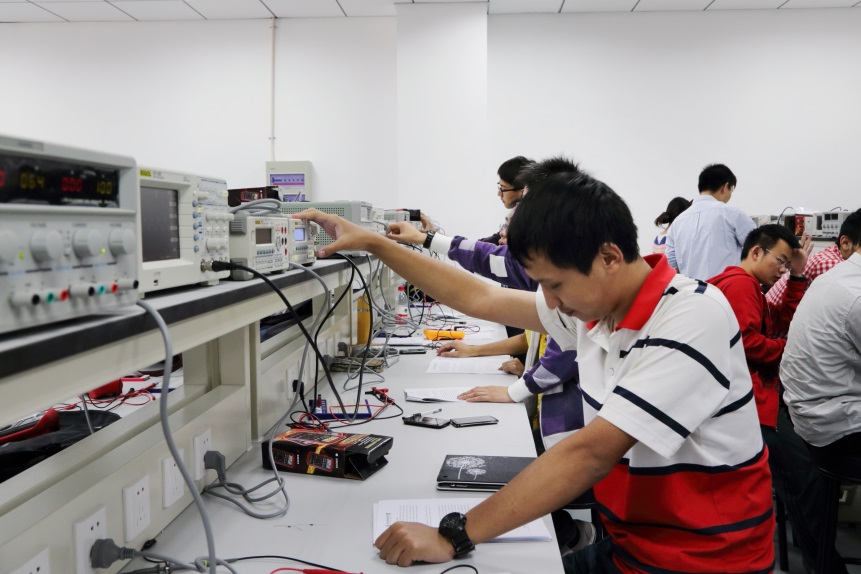 3
2016 XJTLU Annual Learning and Teaching Colloquium
04/05/2016
Customized Video Demonstrations - An Introduction
This TDF project introduces the customized video demonstration (CVD) into our lab-based teaching practices. 

Carefully designed and tailored

Seamlessly integrate the theoretical and practical information
4
2016 XJTLU Annual Learning and Teaching Colloquium
04/05/2016
Customized Video Demonstrations – Objectives
More learning details 
Eliminate the learning time and space constraints
Integration with virtual learning environment at XJTLU
Enhance the current lab-based practice and inspire other teaching practices at XJTLU
5
2016 XJTLU Annual Learning and Teaching Colloquium
04/05/2016
Sample Video Demonstration
Soldering skills





Breadboards
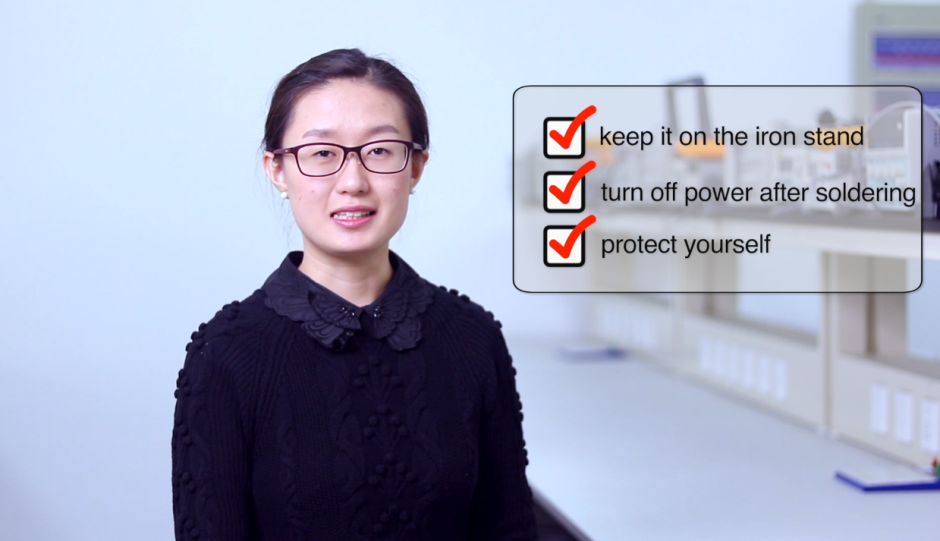 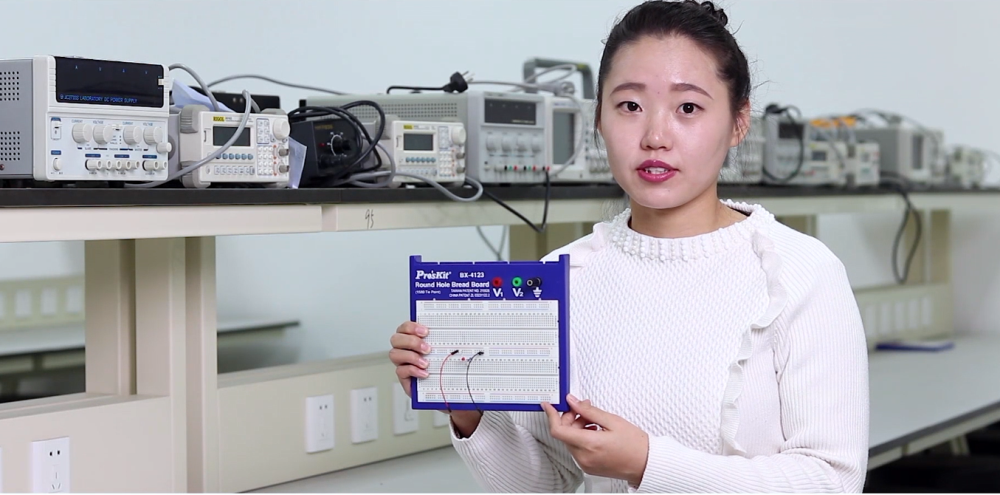 6
2016 XJTLU Annual Learning and Teaching Colloquium
04/05/2016
Two Research Questions
Will CVDs be beneficial to enhance the learning and teaching experiences of the students during the lab-based teaching practices? (Questionnaires)

How can we effectively apply CVDs to enhance the performance of students?(Comparative study)
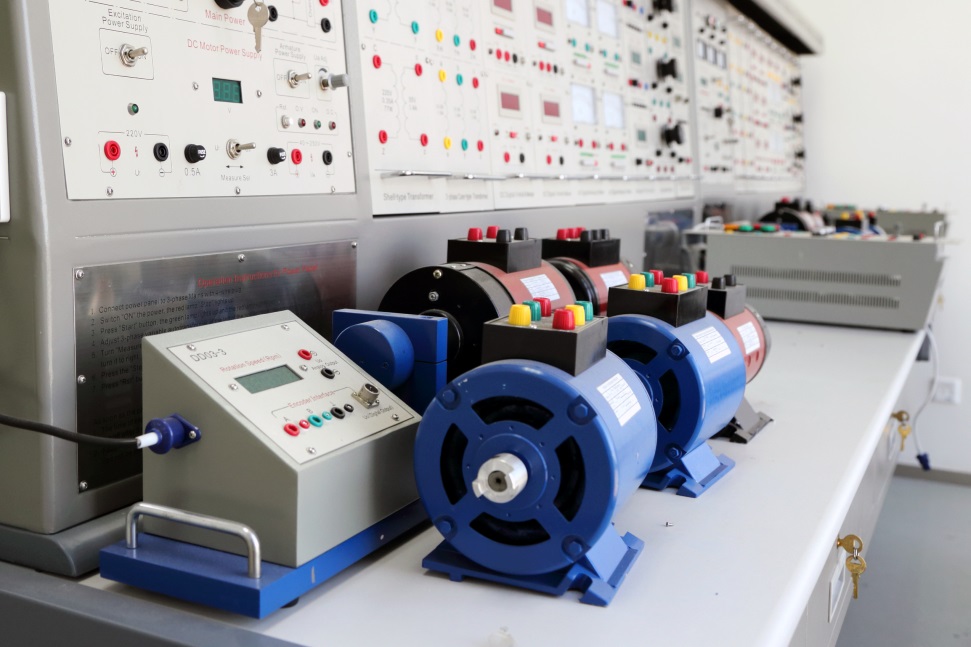 7
2016 XJTLU Annual Learning and Teaching Colloquium
04/05/2016
[Speaker Notes: First question]
Question 1: Student Feedbacks of CVD on Soldering Skills
84% of responding students agree or strongly agree that the CVD helped them improve the soldering skills. 

86% of responding students prefer watching videos rather than instructions in texts or pictures. 

82% of responding students agree or strongly agree that the CVD is clear and easy to understand.
8
2016 XJTLU Annual Learning and Teaching Colloquium
04/05/2016
Question 2: Comparative study
The effectiveness of CVDs 
To investigated through a designed comparative study. 
Three groups of students will be chosen: one with live demonstrations, one with CVDs,  and the other without. 
To contrast the performance of students from different groups during the lab.
9
2016 XJTLU Annual Learning and Teaching Colloquium
04/05/2016
Project Progress
We have produced two sampled CVDs on Soldering Skills and Breadboards. 

We have used the CVD on Soldering skills for lab-based teaching in a year-two module to support teaching and learning. 

Feedbacks from students have been collected to evaluate the effectiveness of the CVD.
10
2016 XJTLU Annual Learning and Teaching Colloquium
04/05/2016
Future Work
As the ultimate goal, we will set up our own studio to create different kinds of CVDs to support our future lab-based teaching practices.
We will investigate if it is possible to standardize the customized-video-making process inside XJTLU. 
This studio will be used for other teaching purposes beyond lab-based teaching.
11
2016 XJTLU Annual Learning and Teaching Colloquium
04/05/2016
Summary and Conclusions
Traditional lab-based teaching relying on live demonstrations becomes problematic when the number of students increases
Customized Video Demonstration is proposed to address typical issues during the lab-based teaching. 
Preliminary use of CVD received positive feedbacks and the effectiveness is yet to be found via comparative studies. 
A studio will be built in future to generate more high-quality CVDs to meet the lab-based learning and teaching needs at XJTLU.
12
2016 XJTLU Annual Learning and Teaching Colloquium
04/05/2016